„Usna harmonika”Željka Horvat Vukelja
Nakon pažljivo poslušane priče usmeno odgovori na sljedeća pitanja.
Odaberi točan odgovor.
Samo jedan od ponuđenih odgovora na pitanje je točan.
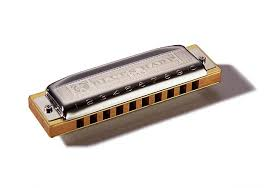 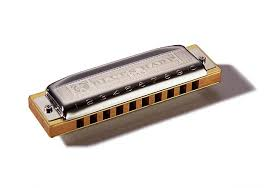 Kuda je na izlet otputovala spisateljica?
   
    a) U Zagreb
    b) U Prag
    c) U Split
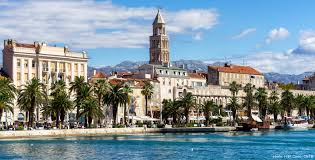 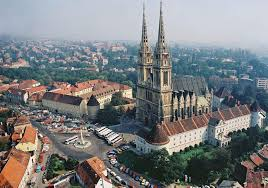 Što je spisateljica kupila za uspomenu na izletu u Pragu?

A) lepezu
B) medvjedića
C) usnu harmoniku
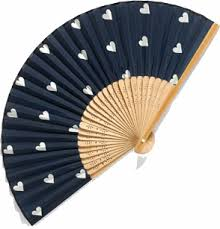 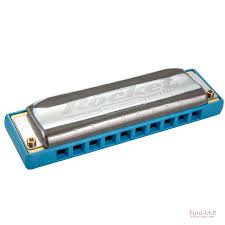 Kuda je spisateljica spremila usnu harmoniku nakon što se vratila s izleta?

A) u kutiju
B) u ormar
C) u torbu
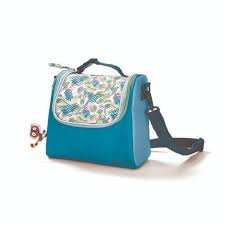 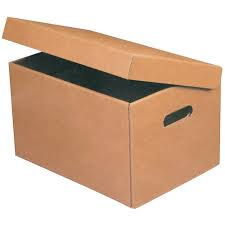 Koliko dugo je spisateljica zaboravila na usnu harmoniku u ormaru?

A) više od 30 godina
B) više od 10 godina
C) više od 5 godina
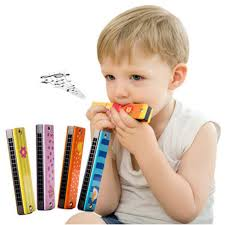 Kamo je tužna usna harmonika otišla iz ormara?

A) u park
B) na jezero
C) na ulicu
Tko je na ulici odmah zgazio usnu harmoniku?

A) taksi
B) dvije štikle
C) tramvaj
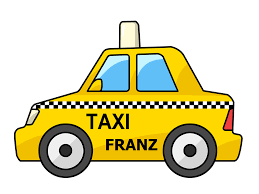 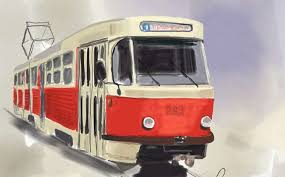 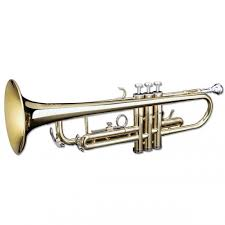 Zvuk kojih instrumenata je čula usna harmonika sa prozora u zgradi u  mirnoj ulici?

A) violine, trube i flaute
B) violine, harmonike i klavira
C) bubnjeva, gitare i violine
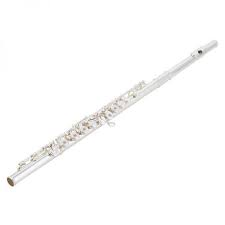 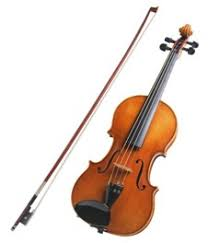 Je li usna harmonika svirala s instrumentima u glazbenoj školi?

A) da, svirala je
B) ne, nije svirala
Kad se umorna usna harmonika vratila kući, što je učinila?

A) otišla je u ormar
B) bacila se na stol u boravku ko vreća
C) otišla je u kuhinju
Što je napravila spisateljica kad je drugo jutro ugledala svoju usnu harmoniku?

Uzela ju je i odlučila da će naučiti svirati usnu harmoniku
Poklonila ju je svojoj unučici
Spremila je usnu harmoniku u ormar
Pripremila: Martina Rajačić, prof.defektolog-rehabilitator
Centar za odgoj i obrazovanje Krapinske Toplice